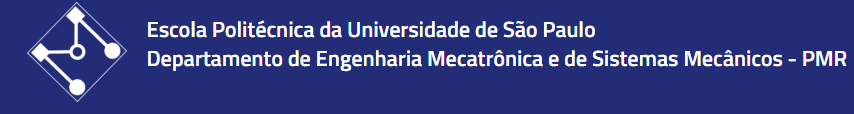 Aula 5 – Feedback Linearization
Prof. Eduardo A. Tannuri

PMR 5014
Controle Não Linear Aplicado a Sistemas Mecânicos e Mecatrônicos
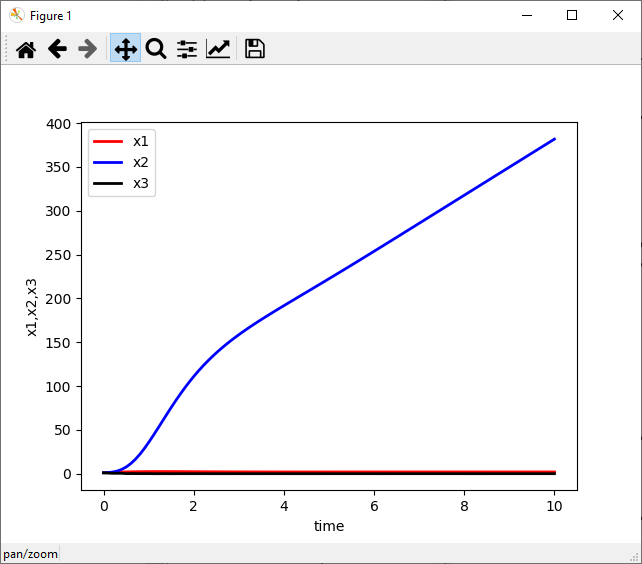 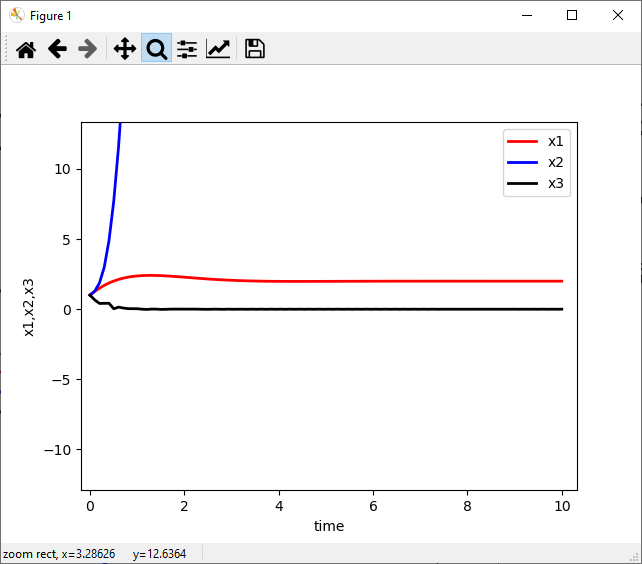 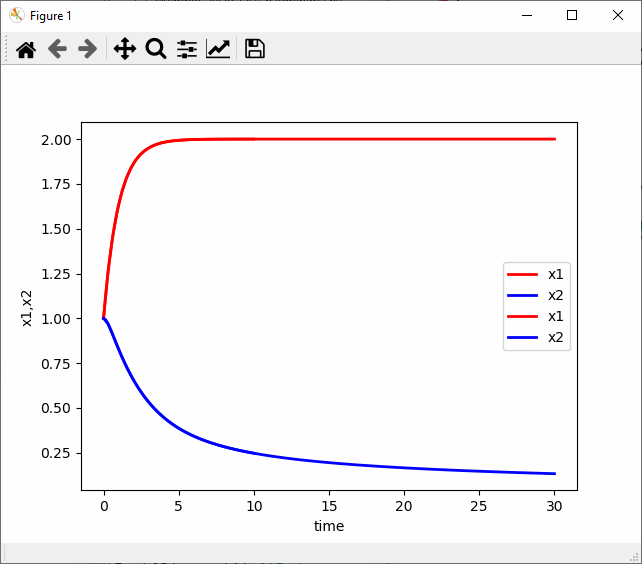 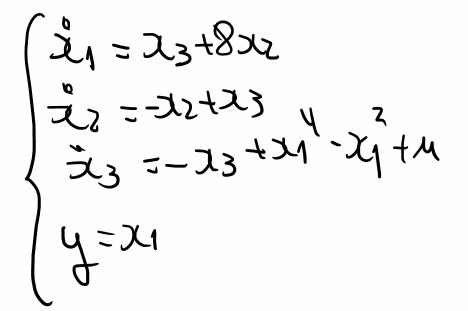 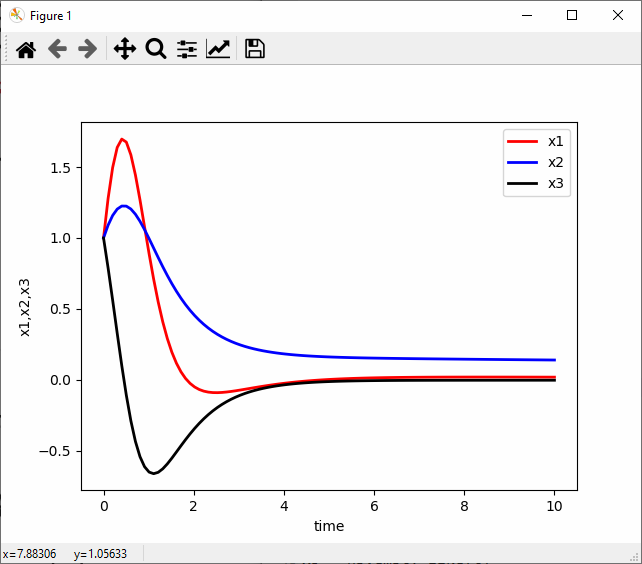 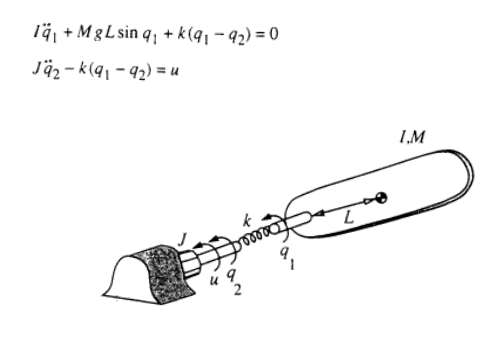 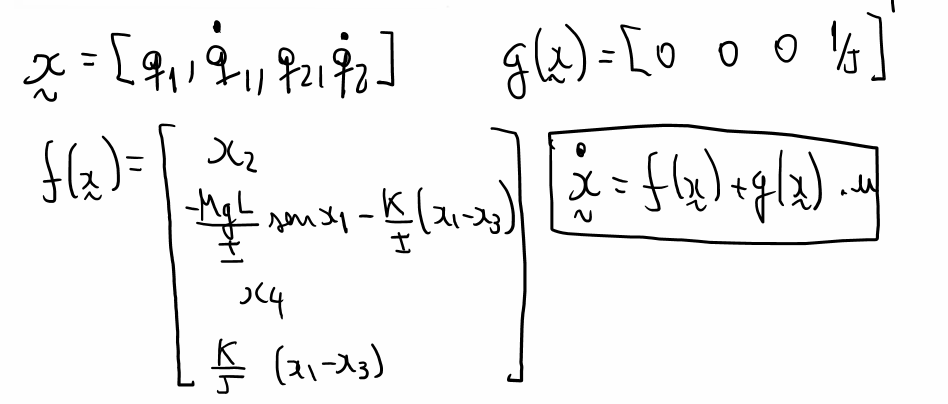 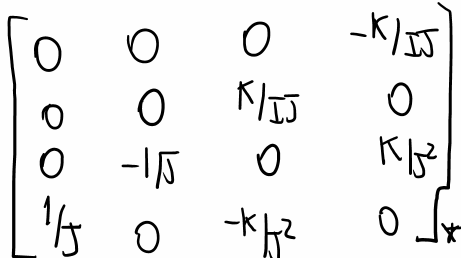